Pirmsskolas iestāžu vadītāju un skolu direktoru vietnieku seminārs
ZRKAC 30.04.2019.
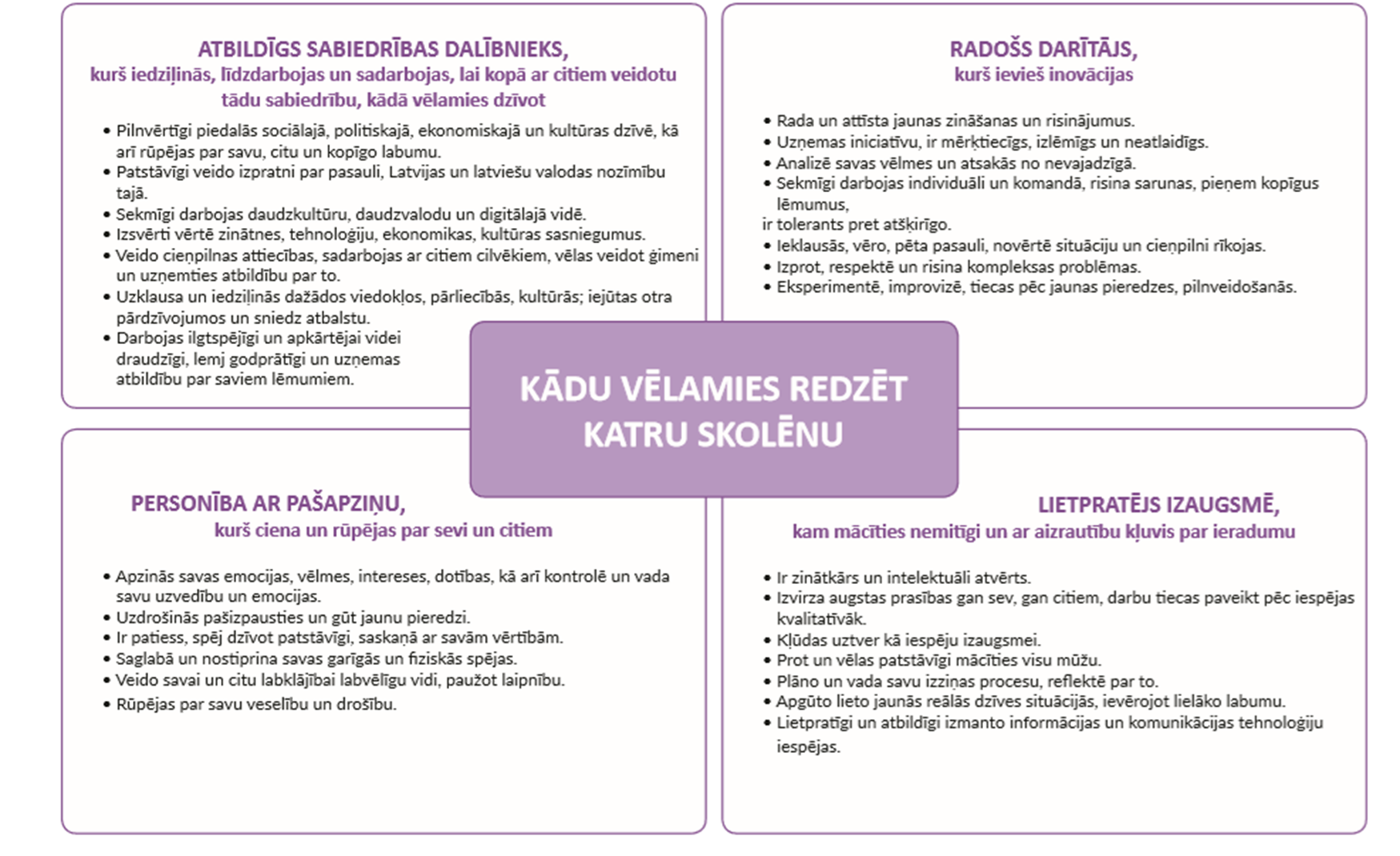 Ministru kabineta noteikumi Nr. 716Rīgā 2018. gada 21. novembrī (prot. Nr. 53 29. §)Noteikumi par valsts pirmsskolas izglītības vadlīnijām un pirmsskolas izglītības programmu paraugiemIzdoti saskaņā ar Izglītības likuma14. panta 18.1 punktu
Pirmsskolas izglītības satura īstenošanas mērķis ir zinātkārs, radošs un dzīvespriecīgs bērns, kas dzīvo veselīgi, droši un aktīvi, patstāvīgi darbojas, ieinteresēti un ar prieku mācās, gūstot pieredzi par sevi, citiem, apkārtējo pasauli un savstarpējo mijiedarbību tajā.
Pirmsskolas izglītības satura īstenošanas uzdevumi:
3.1. sekmēt vispusīgu bērna attīstību, ievērojot viņa vajadzības, intereses, spējas un pieredzi un liekot pamatus vērtībās balstītu ieradumu veidošanai;
3.2. attīstīt bērna sociālās un emocionālās prasmes, kas ietver sevis, savu emociju, domu un uzvedības apzināšanu, spēju saprast citus un veidot pozitīvas attiecības;
3.3. attīstīt kritisko domāšanu, prasmi pieņemt atbildīgus lēmumus, jaunradi un uzņēmējspēju, sadarbības, pilsoniskās līdzdalības un digitālās prasmes;
3.4. veidot pratību pamatus mācību jomās – valodu, sociālā un pilsoniskā, kultūras izpratne un pašizpausme mākslā, dabaszinātņu, matemātikas, tehnoloģiju, veselība un fiziskā aktivitāte;
3.5. nodrošināt bērnam iespēju sagatavoties pamatizglītības ieguvei.
Pirmsskolas izglītības obligāto saturu veido:
8.1.šajos noteikumos minētās vērtības un tikumi;
8.2. caurviju prasmes, kas ir pirmsskolas izglītības obligātā satura pamats. Tās ietver bērna darbības, domāšanas, emocionālos un sociālos aspektus, kas palīdz apgūt zināšanas, izpratni un pamatprasmes dažādos kontekstos;
8.3. zināšanas, izpratne un pamatprasmes valodu, sociālās un pilsoniskās, kultūras izpratnes un pašizpausmes mākslā, dabaszinātņu, matemātikas, tehnoloģiju, veselības un fiziskās aktivitātes mācību jomās.
10. Pirmsskolas izglītības nobeigumā bērns ir apguvis šādus pratību pamatus, kas ietver vērtības un tikumus, caurviju prasmes un zināšanas, izpratni un pamatprasmes:
VALODU MĀCĪBU JOMA:
 valodā, kurā tiek īstenota izglītības programma, bērns skaidro, kāpēc cilvēki sazinoties lieto valodu, klausās tekstu, nosauc tajā darbojošās personas, atstāsta notikumus, izdomā teksta turpinājumu, jautā par neskaidro un atbild uz konkrētu jautājumu, saprotami un secīgi stāsta par redzēto, dzirdēto, piedzīvoto, piedalās sarunā, nepārtrauc runātāju, runā lieto dažādas runas intonācijas, atšķir un nosauc skaņas, skaņu apzīmē ar atbilstošu burtu, lasa vārdus un saprot izlasīto, raksta rakstītos burtus;
bērns, kurš apguvis mazākumtautību pirmsskolas izglītības programmu, latviešu valodā atbild uz jautājumiem par redzēto un dzirdēto, jautā, lai iegūtu informāciju, izsaka savas vajadzības, iesaistās sarunā par tematiem, kuri saistīti ar ikdienu un mācību procesu; mācās pareizi izrunāt skaņas, pazīst iespiestos burtus, lasa īsus ikdienas situācijās un mācību procesā biežāk lietojamus vārdus;
sociālā un pilsoniskā mācību joma
sociālajā un pilsoniskajā mācību jomā bērns apzinās sevi, piederību ģimenei un izglītības iestādei, skaidro un atšķir labu rīcību no sliktas, novērtē paša izvēlētu un patstāvīgi veiktu darbību, prognozē dažādas rīcības sekas ar personīgo veselību un drošību saistītās ikdienas situācijās (saskarsme ar pazīstamu cilvēku un svešinieku, veselībai kaitīgu vielu lietošanas un sadzīves traumatisma risku mazināšana mājās, izglītības iestādē, uz ielas, rotaļās brīvā dabā, pie ūdenstilpēm un spēļu laukumos, kā arī ugunsdrošības, ceļu satiksmes drošības, elektrodrošības noteikumi), ievēro noteikumus, saprot, pie kā un kādā gadījumā vērsties pēc palīdzības, kad jūtas slikti vai nedroši, nosauc ārkārtas palīdzības numuru 112; skaidro, ka Latvija ir daļa no pasaules, saprot, ka cilvēki ir dažādi; atpazīst un nosauc Latvijas valsts simbolus – karogu, ģerboni un himnu, mācās ar cieņu izturēties pret tiem;
kultūras izpratnes un pašizpausmes mākslā mācību joma
kultūras izpratnes un pašizpausmes mākslā mācību jomā bērns vēro, klausās un iztēlojas, rada un īsteno ideju daudzveidīgā darbībā, mērķtiecīgi izmanto mākslinieciskās izteiksmes līdzekļus un, ja nepieciešams, kombinē tos, izvēlas un radoši izmanto dažādus materiālus, iepazīst latviešu un citu tautu tradicionālajai kultūrai raksturīgo, skandē tautasdziesmas, deklamē īsus dzejoļus, izspēlē pašu izdomātu vai literārā darba sižetu, dzied, muzicē, dejo, brīvi un droši improvizē ar kustībām vai skaņu rīkiem, dziedot individuāli un kopā ar citiem, ar mūzikas pavadījumu un bez tā, stāsta par savu pieredzi radošā darbībā, raksturo vizuālās mākslas, mūzikas un literārā darba radīto pārdzīvojumu;
dabaszinātņu mācību joma
dabaszinātņu mācību jomā bērns novērojot, salīdzinot un eksperimentējot izzina apkārtnē raksturīgo dzīvo organismu – augu, dzīvnieku un sēņu – pazīmes, iežu un ūdens īpašības, salīdzina no dažādiem materiāliem – stikla, koka, plastmasas, papīra, akmens – izgatavotu priekšmetu īpašības un to izmantošanas iespējas, novēro debess ķermeņus un to kustību, novēro zemes virsmas dažādību (līdzena, nelīdzena) tuvākajā apkārtnē, stāsta par novērotajām pārmaiņām dabā, mainoties gadalaikiem, diennaktij, laikapstākļiem, saprot drošas uzvedības pamatus saskarsmē ar dzīvniekiem (tai skaitā kukaiņiem), augiem un sēnēm (tai skaitā nepazīstamiem), saprot, ka jāsaudzē daba un tās resursi, iesaistās tuvākās apkārtnes sakopšanas darbos;
matemātikas mācību joma
matemātikas mācību jomā bērns darbojoties nosaka skaitļa sastāvu desmit apjomā, veido skaitļa sastāva dažādas variācijas, izsaka pieņēmumu par skaitu attēlos un priekšmetu kopās un skaitot to pārbauda, skaitu apzīmē ar tam atbilstošu ciparu, raksta ciparus, ar nosacītiem mēriem nosaka garumu, platību un ietilpību, ar lineālu mēra garumu, izzina ģeometriskas figūras, tai skaitā telpiskus ķermeņus, raksturo to formu un saista ar pazīstamiem objektiem, šķiro priekšmetus pēc vairākām pazīmēm un salīdzina pēc skaita un lieluma (lietojot vārdus "vairāk", "mazāk", "lielāks", "mazāks"), nosauc objektu atrašanās vietu telpā un plaknē (lietojot vārdus "virs", "zem", "pie", "aiz", "blakus", "pa labi", "pa kreisi"), radoši un atbilstoši noteiktam nosacījumam veido ritmiskas rindas un sakārtojumus no priekšmetiem un ģeometriskām figūrām;
tehnoloģiju mācību joma
tehnoloģiju mācību jomā bērns stāsta par sava darba ieceri, plāno savas ieceres īstenošanas soļus, izvēlas nepieciešamos materiālus, īsteno ieceri un novērtē rezultātu, apgūst dažādas tehnikas, paņēmienus un drošības noteikumus materiālu un instrumentu izmantošanā savas ieceres īstenošanai, veido un savieno detaļas, iegūstot sev vēlamo formu no piedāvātajiem vai izvēlētajiem materiāliem, tur un pareizā satvērienā lieto rakstāmpiederumus un darbarīkus, piedalās vienkāršu un veselīgu ēdienu pagatavošanā, iepazīstot veselīga uztura nozīmi;
veselības un fiziskās aktivitātes mācību jomā
veselības un fiziskās aktivitātes mācību jomā bērns ar prieku iesaistās nodarbībās telpās un ārā un veido veselīga dzīvesveida ieradumus, apzinoties riskus veselībai un mācoties tos novērst, sev un citiem drošā veidā pārvietojas pa dažādām šķēršļu joslām un piedalās kustību rotaļās, apvienojot soļošanu, skriešanu, rāpošanu, rāpšanos, notur līdzsvaru, pārvieto priekšmetus un pārvar šķēršļus, izvēloties darbības veidu atbilstoši situācijai, daudzveidīgi izmanto sīkās motorikas prasmes, apzinās savu dzimumu un ķermeņa neaizskaramību, ikdienā regulāri ievēro personīgo higiēnu, stāsta, kādi individuālie aizsardzības līdzekļi jālieto dažādās kustību aktivitātēs, piemēram, pārvietojoties ar velosipēdu.
Lai sasniegtu plānotos rezultātus, tā tiek īstenota:
visas dienas garumā;
telpās un ārā;
 ietverot bērna brīvu un patstāvīgu rotaļāšanos un pedagoga mērķtiecīgi organizētu un netieši vadītu mācīšanos rotaļdarbībā;
nodrošinot vienmērīgu slodzi, atpūtu un bērna darbošanos atbilstoši individuālajām spējām;
bērns mācās iedziļinoties
.. Mācību procesā:
 tiek izvirzīti skaidri mācīšanās mērķi un sasniedzamie rezultāti SR;
 tiek piedāvāti daudzveidīgi uzdevumi JU un laiks darbību modelēšanai;
 tiek nodrošināta atbalstoša un attīstoša atgriezeniskā saite un iespēja bērnam skaidrot darbību gaitu un domāt par savu mācīšanos un sasniegto rezultātu;
Materiāli atrodami interneta vietnē «Skola2030»